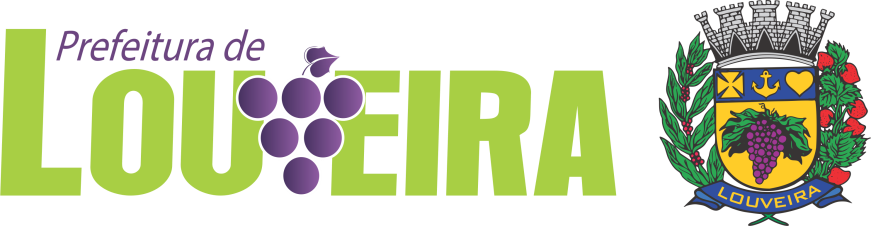 Prestação de Contas e Audiência Pública da Saúde
BEM VINDOS!
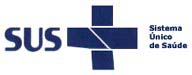 PRIMEIRO QUADRIMESTRE 2020
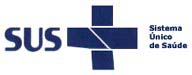 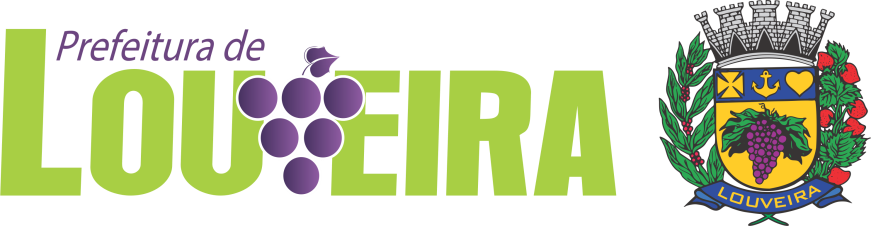 LEGISLAÇÃO
SEÇÃO I 
DA LEI COMPLEMENTAR
 141/2012
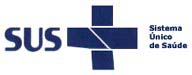 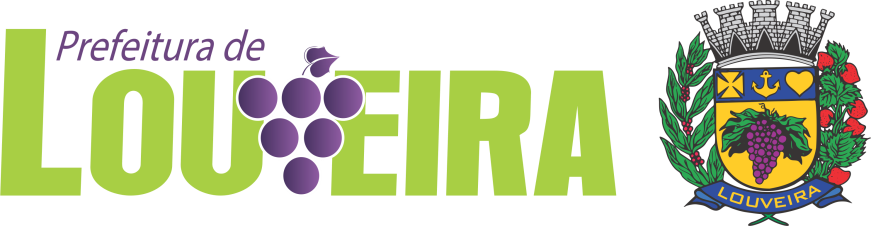 RECURSOS HUMANOS
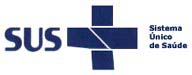 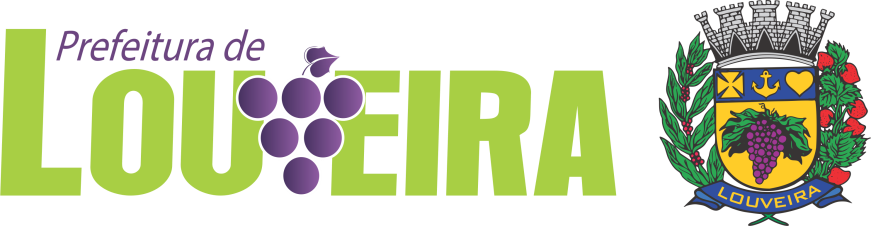 PRODUTIVIDADE
ATENÇÃO BÁSICA
ATENÇÃO ESPECIALIZADA
ATENÇÃO TERCIÁRIA
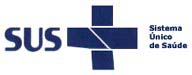 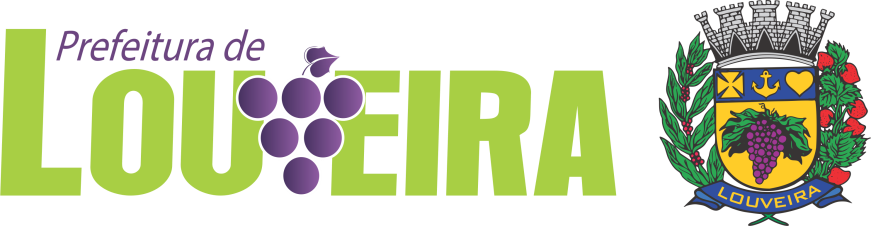 ATENÇÃO BÁSICA
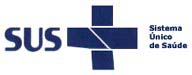 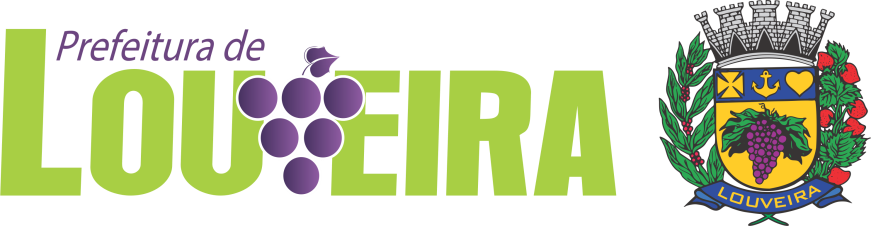 ATENÇÃO ESPECIALIZADA
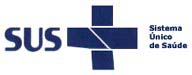 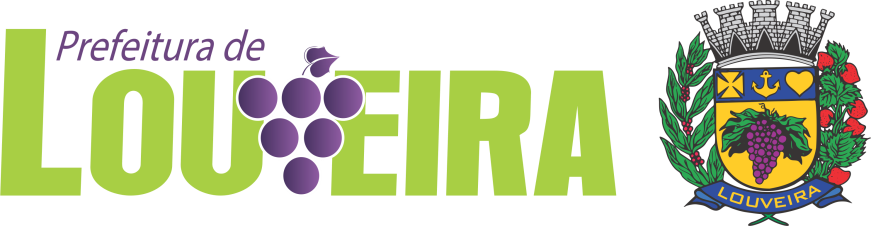 ATENÇÃO ESPECIALIZADA
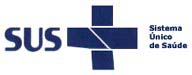 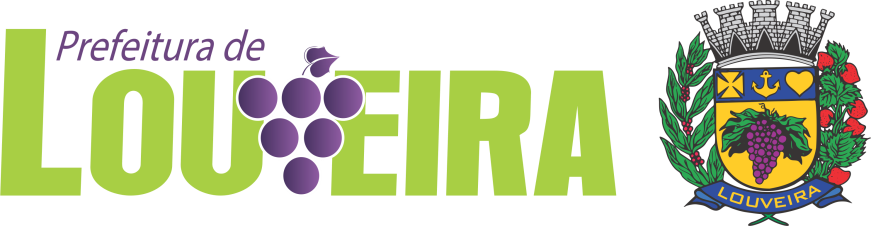 ATENÇÃO ESPECIALIZADA
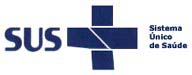 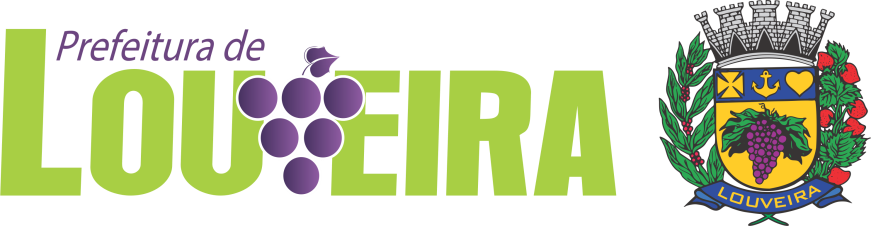 EXAMES REALIZADOS - LMM
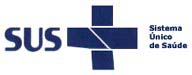 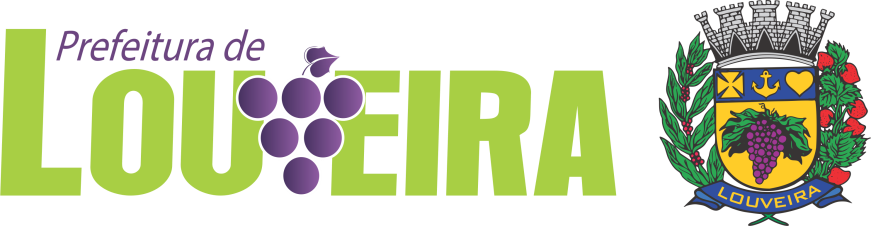 EXAMES TERCEIRIZADOS
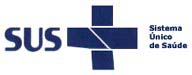 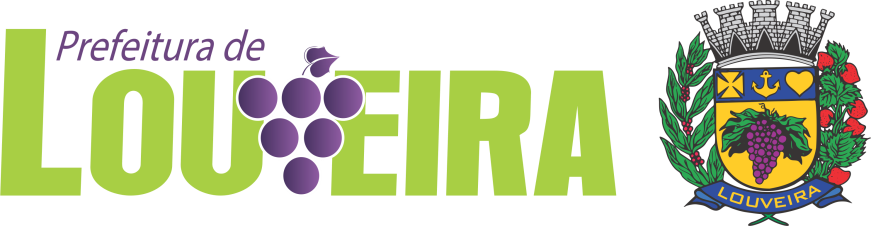 ODONTOLOGIA
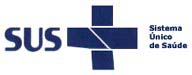 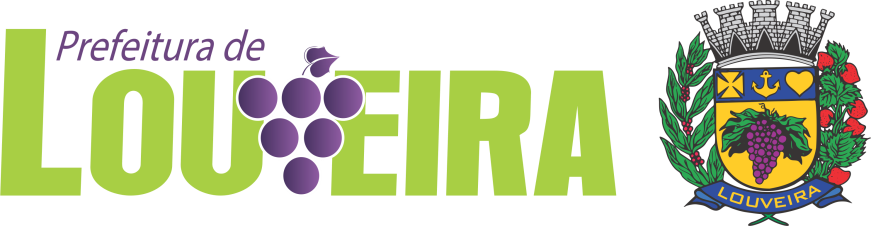 ASSISTÊNCIA FARMACÊUTICA
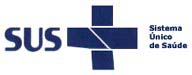 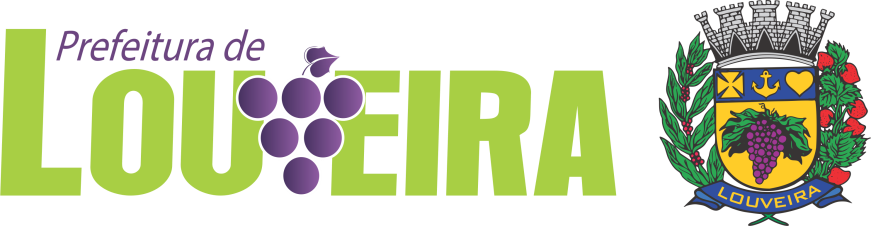 VISITA DOMICILIAR
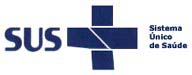 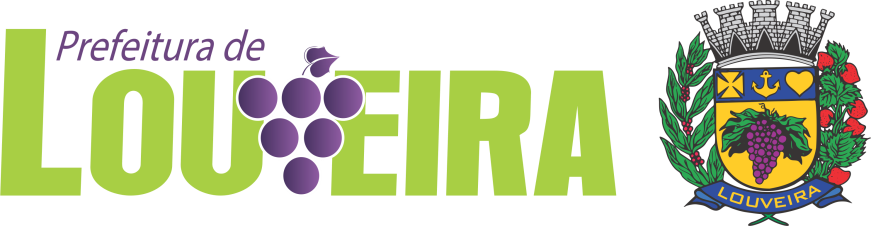 GRUPOS TEMÁTICOS
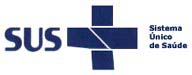 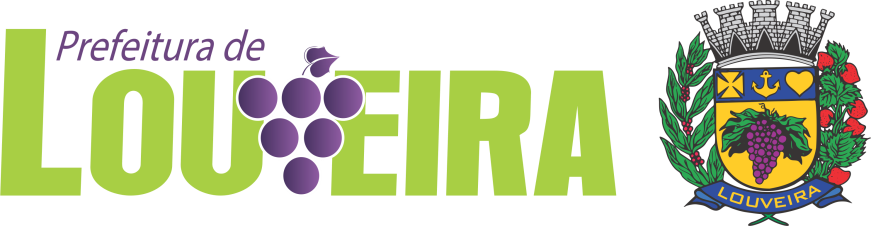 ÓRTESES / PRÓTESES / MATERIAIS
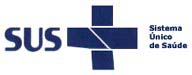 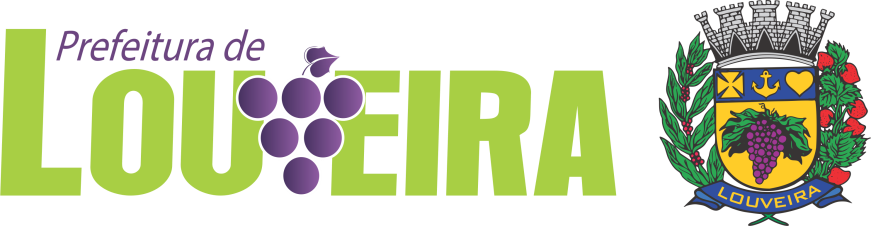 VIGILÂNCIA EM SAÚDE
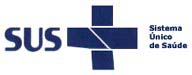 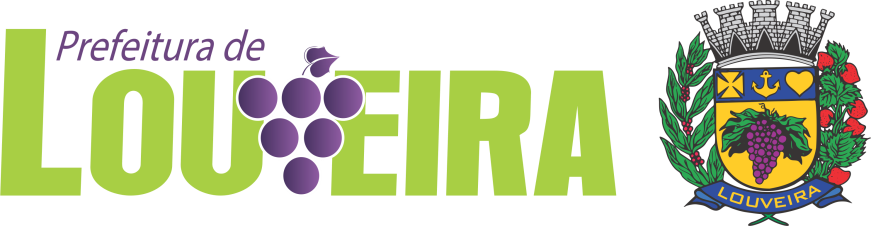 VIGILÂNCIA EM SAÚDE
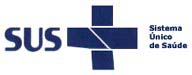 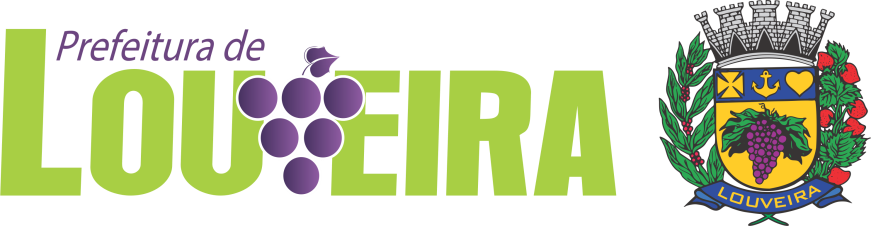 VIGILÂNCIA EM SAÚDE
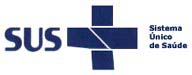 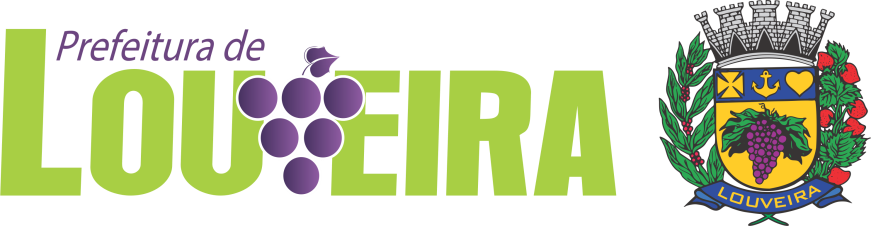 VIGILÂNCIA EM SAÚDE
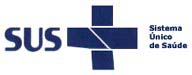 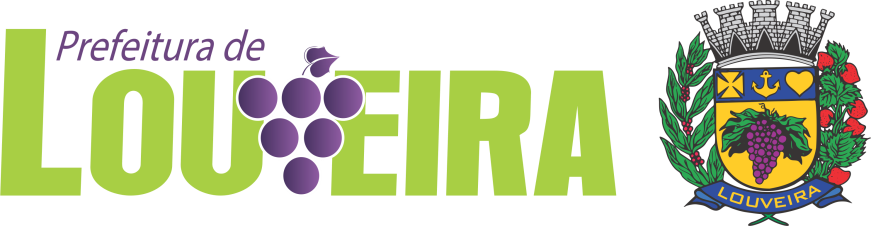 VIGILÂNCIA EM SAÚDE
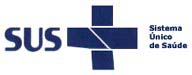 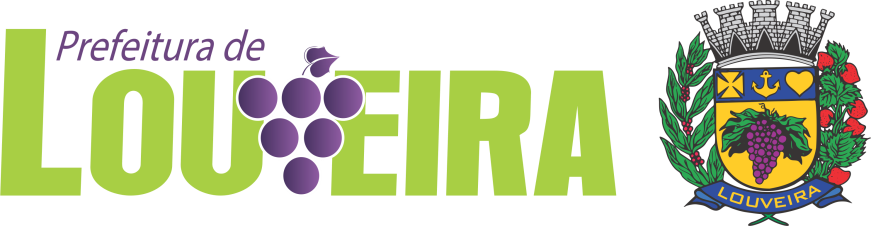 VIGILÂNCIA EM SAÚDE
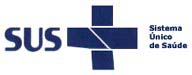 VIGILÂNCIA EM SAÚDE
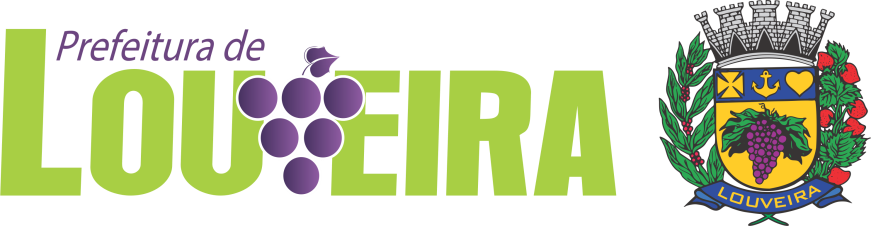 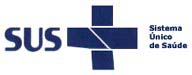 VIGILÂNCIA EM SAÚDE
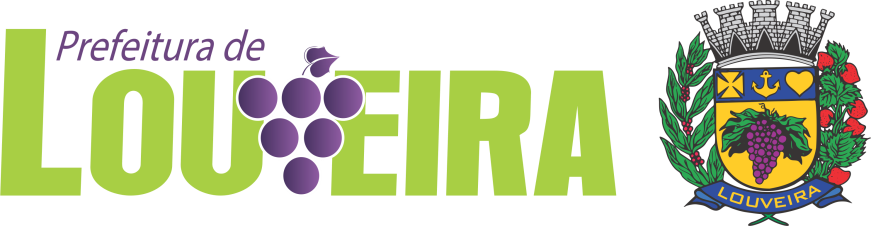 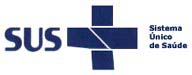 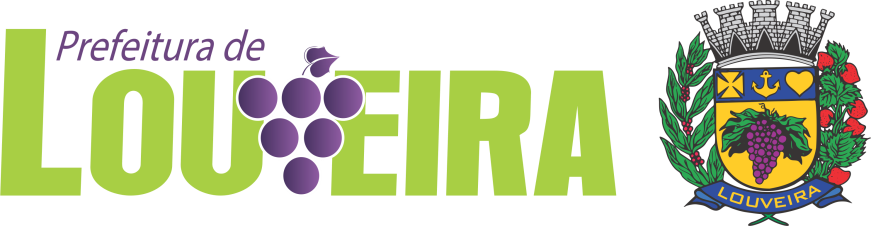 VIGILÂNCIA EM SAÚDE
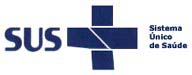 VIGILÂNCIA EM SAÚDE
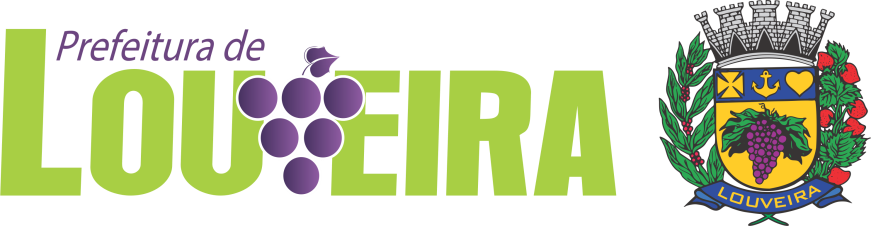 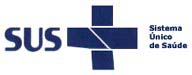 VIGILÂNCIA EM SAÚDE
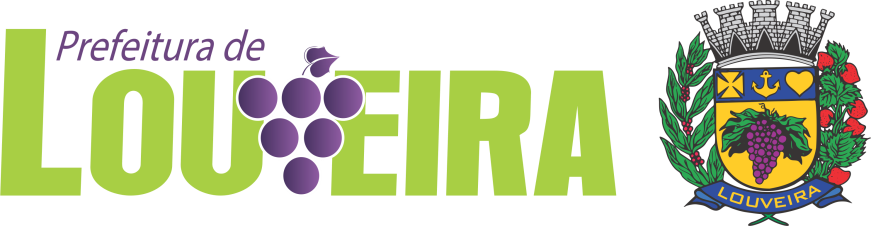 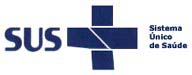 VIGILÂNCIA EM SAÚDE
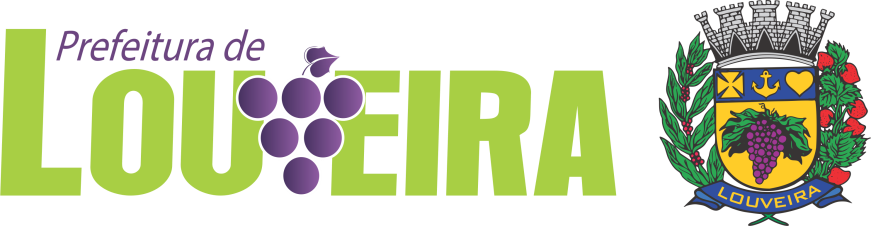 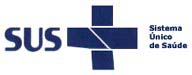 VIGILÂNCIA EM SAÚDE
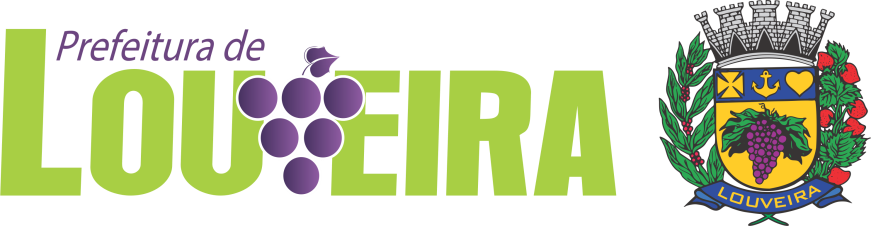 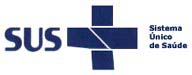 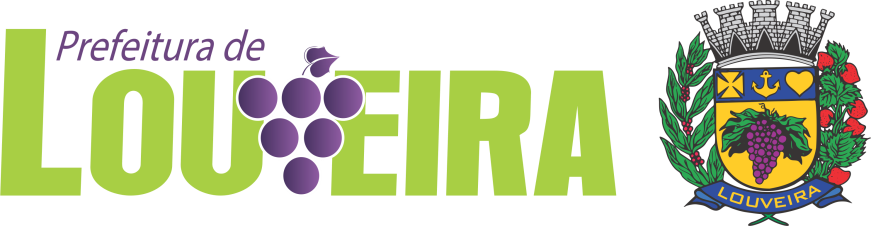 ZOONOSES
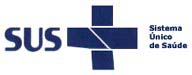 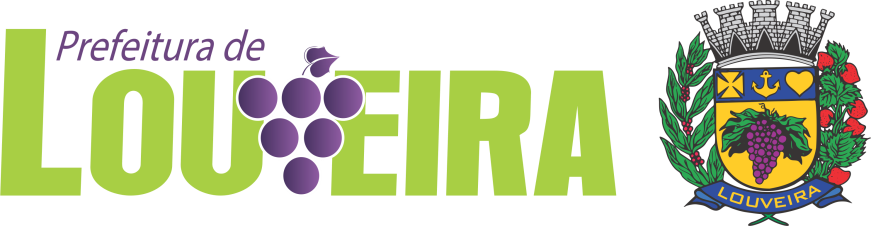 SAÚDE MENTAL
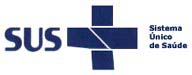 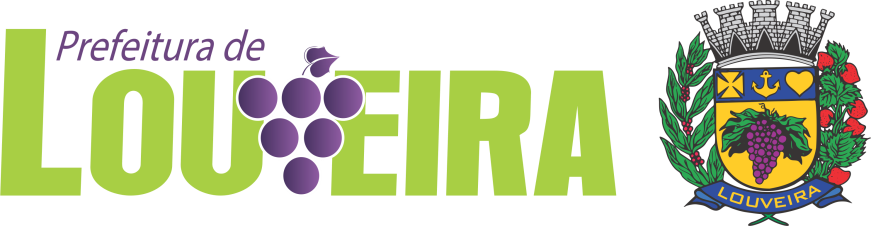 SAÚDE MENTAL - CAPS
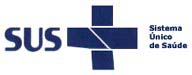 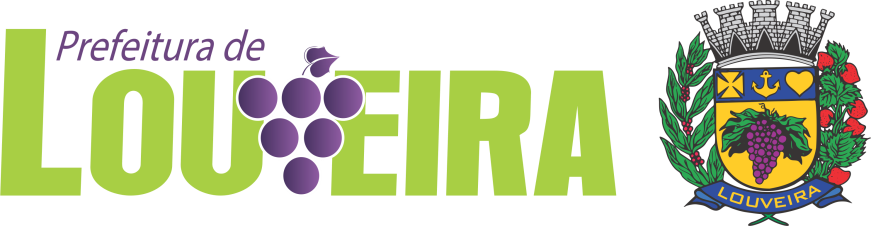 SAÚDE MENTAL - CAPS
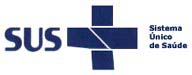 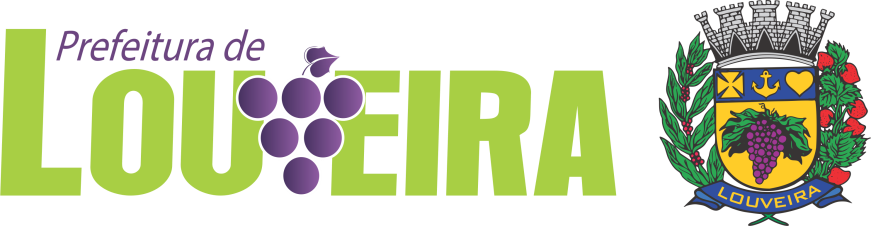 SAÚDE MENTAL - CAPS
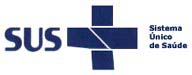 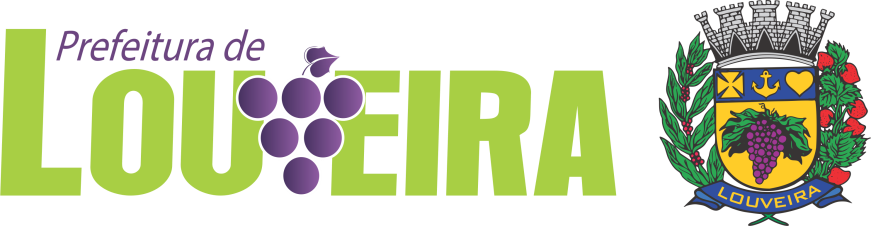 TRANSPORTE
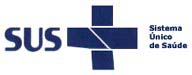 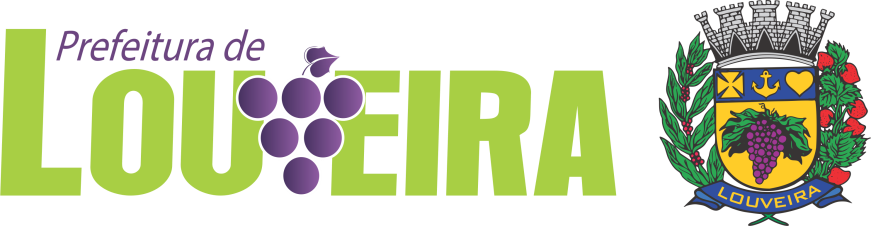 CONVÊNIOS
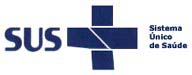 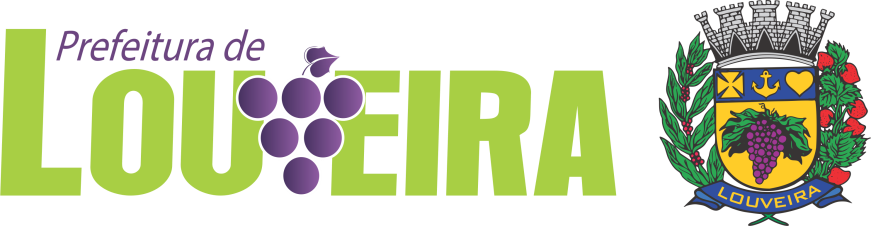 ISCL - CONSULTAS ESPECIALIZADAS
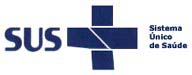 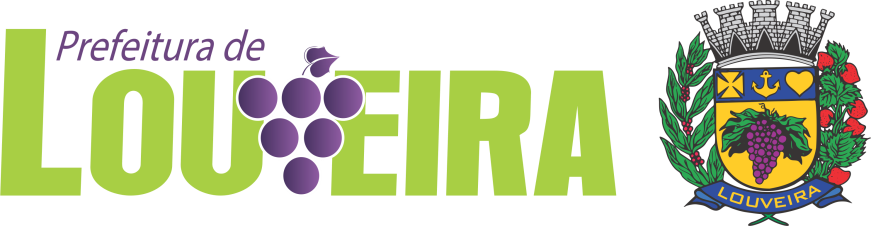 ISCL - CONSULTAS ESPECIALIZADAS
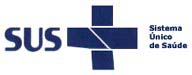 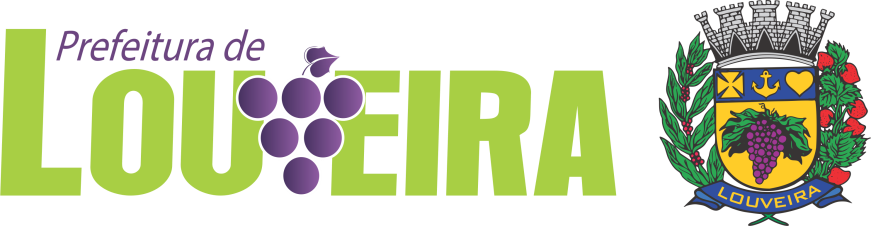 ISCL - ATENDIMENTOS E PROCEDIMENTOS
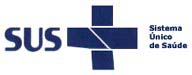 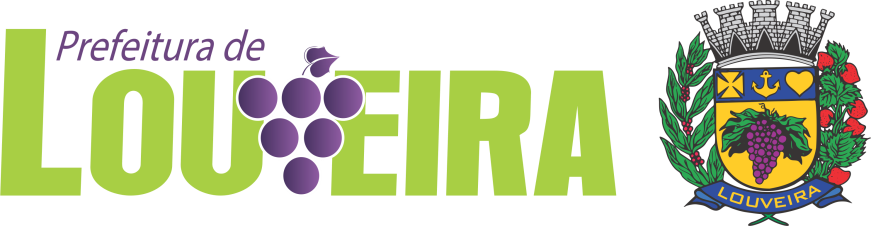 ISCL - INTERNAÇÕES POR CLÍNICA
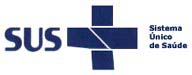 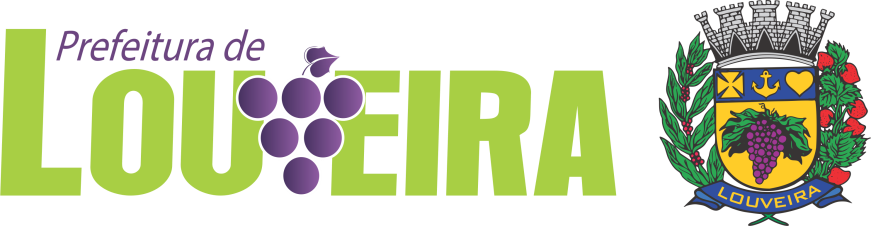 ISCL - CIRURGIAS POR CLÍNICA
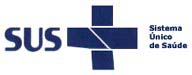 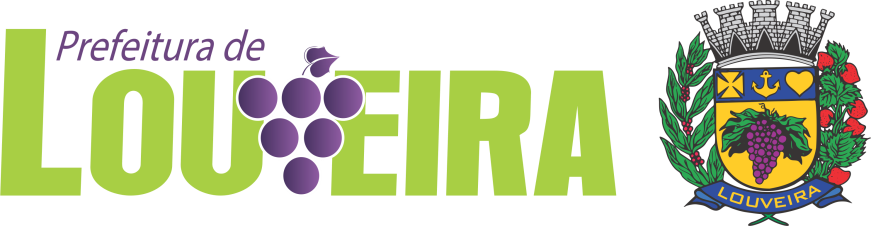 ISCL - COMPLEMENTARES / REMOÇÕES E TRANSPORTES
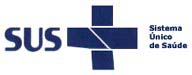 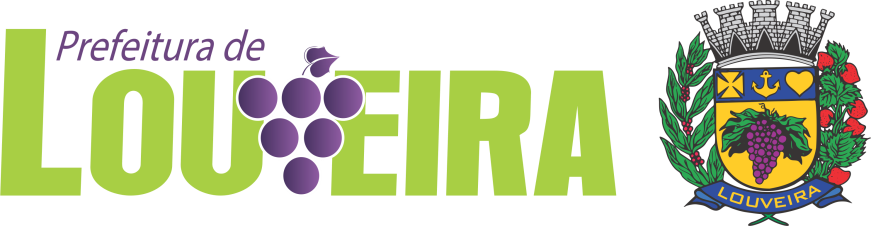 CRL - ATENDIMENTOS REALIZADOS
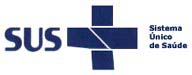 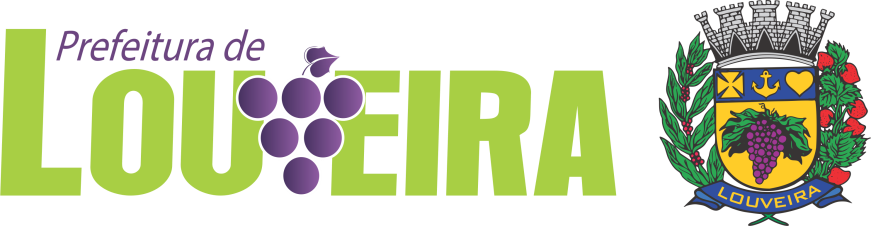 GESTÃO MUNICIPAL Nicolau Finamore JuniorPrefeito MunicipalNeusa Antonia Orestes de OliveiraVice PrefeitaJosé Carlos BellussiSecretário Municipal de Saúde
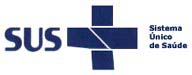 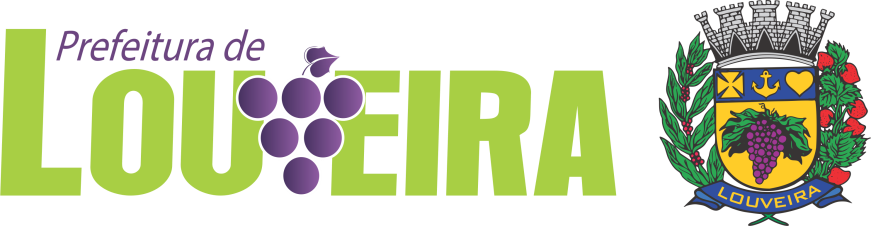 APRESENTAÇÃO Vera Regina BrunoEconomista SanitaristaDiretoria de Gestão e Planejamento
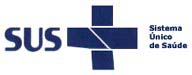 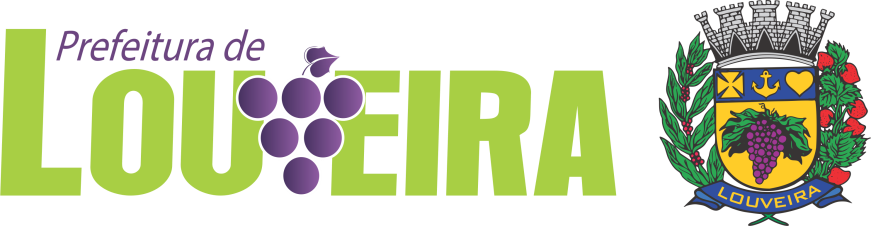 AGRADECEMOSPOR SUA PRESENÇA